AVR-P便携式交流稳压器
上市时间：2020年6月    
所属品类：电源类
产品简介：
AVR-P系列便携式交流稳压器，主要是以多路插座输出、继电器式交流稳压，具有反应快，无失真、体积小、重量轻、功耗小；设有稳压、市电输出插座选择(2kVA以上产品带有USB输出端口),所有插座即插即用等特点；
    产品由自耦变压器、电磁继电器、自动控制电
路等部分组成；当电网电压波动或负载变化引起的输出电压不稳，控制电路根据输出电压变化，自动调整继电器，即改变自耦变压器抽头(匝数比)，实现自动稳定输出电压；稳压速度快、效率高，可连续工作,为用电设施提供稳定可靠的稳定电源。
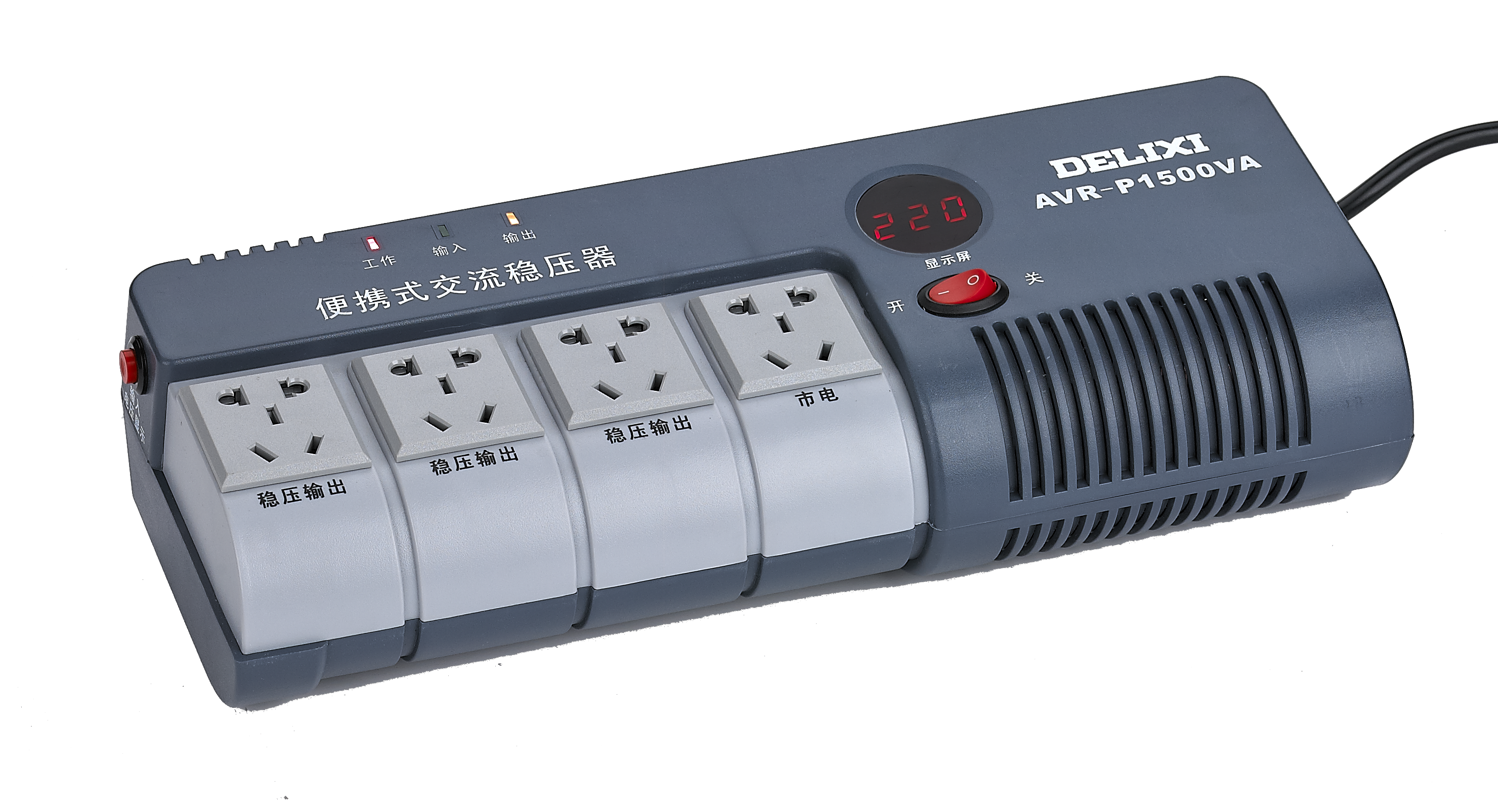 AVR-P1000/1500VA
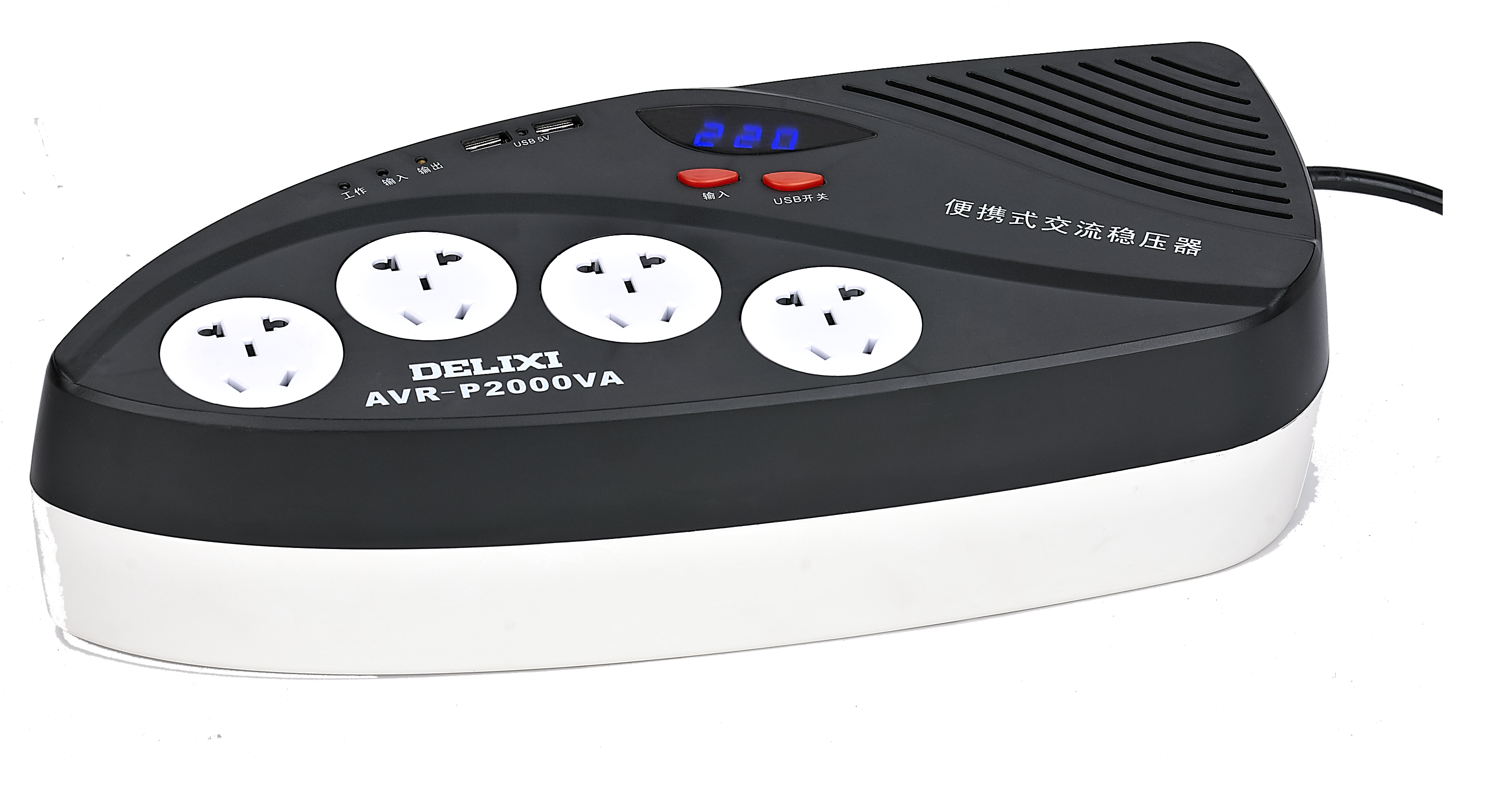 AVR-P2000VA
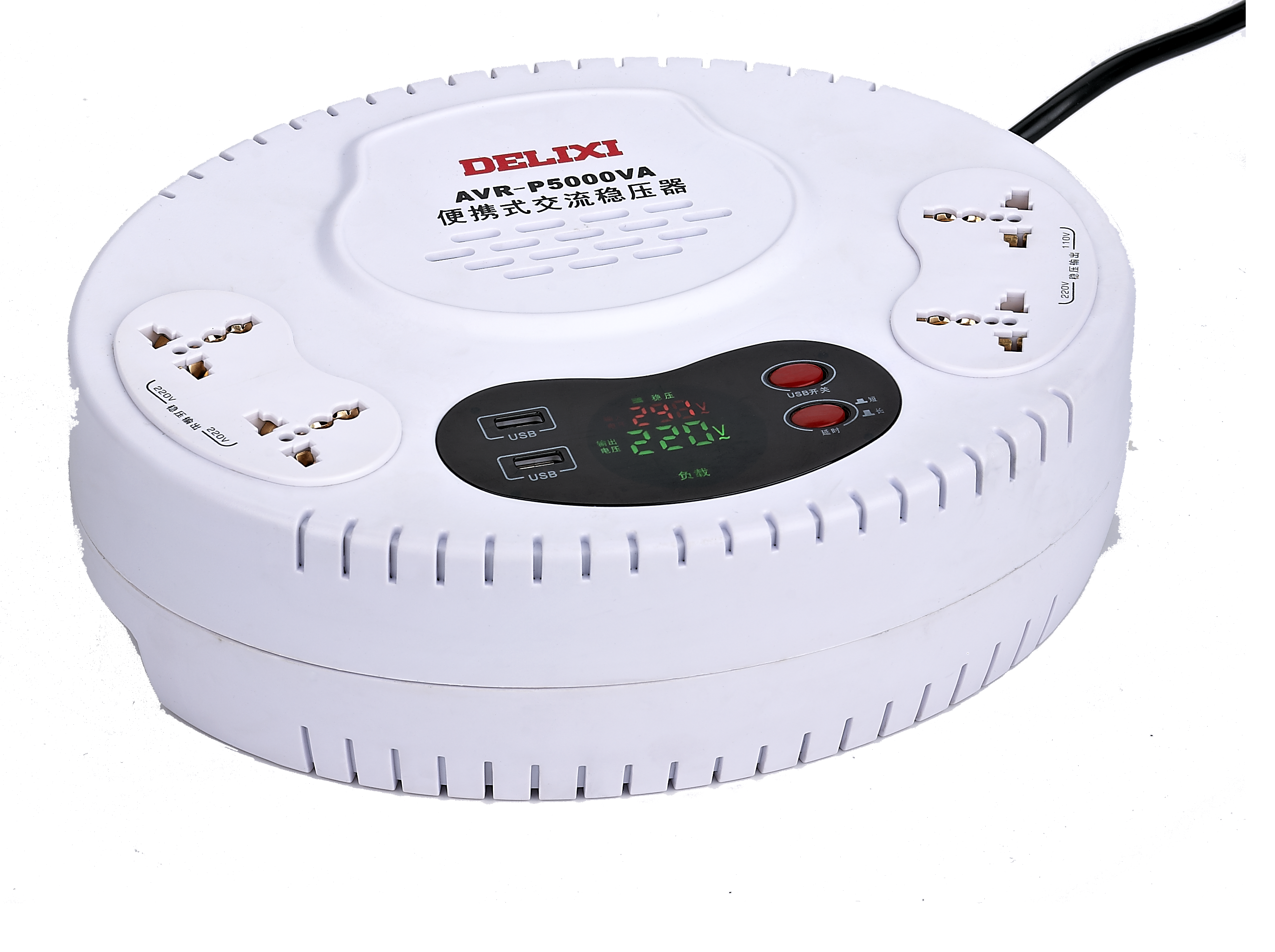 产品命名规范：
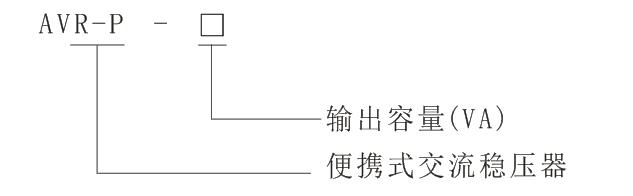 AVR-P3000/5000VA
2
外观——完美工业设计
AVR-P:精芯打造，使用舒适，造型美观
AVR-P1000/1500VA：
LED显示输出/输入电压
LED灯指示，工作状态一目了然
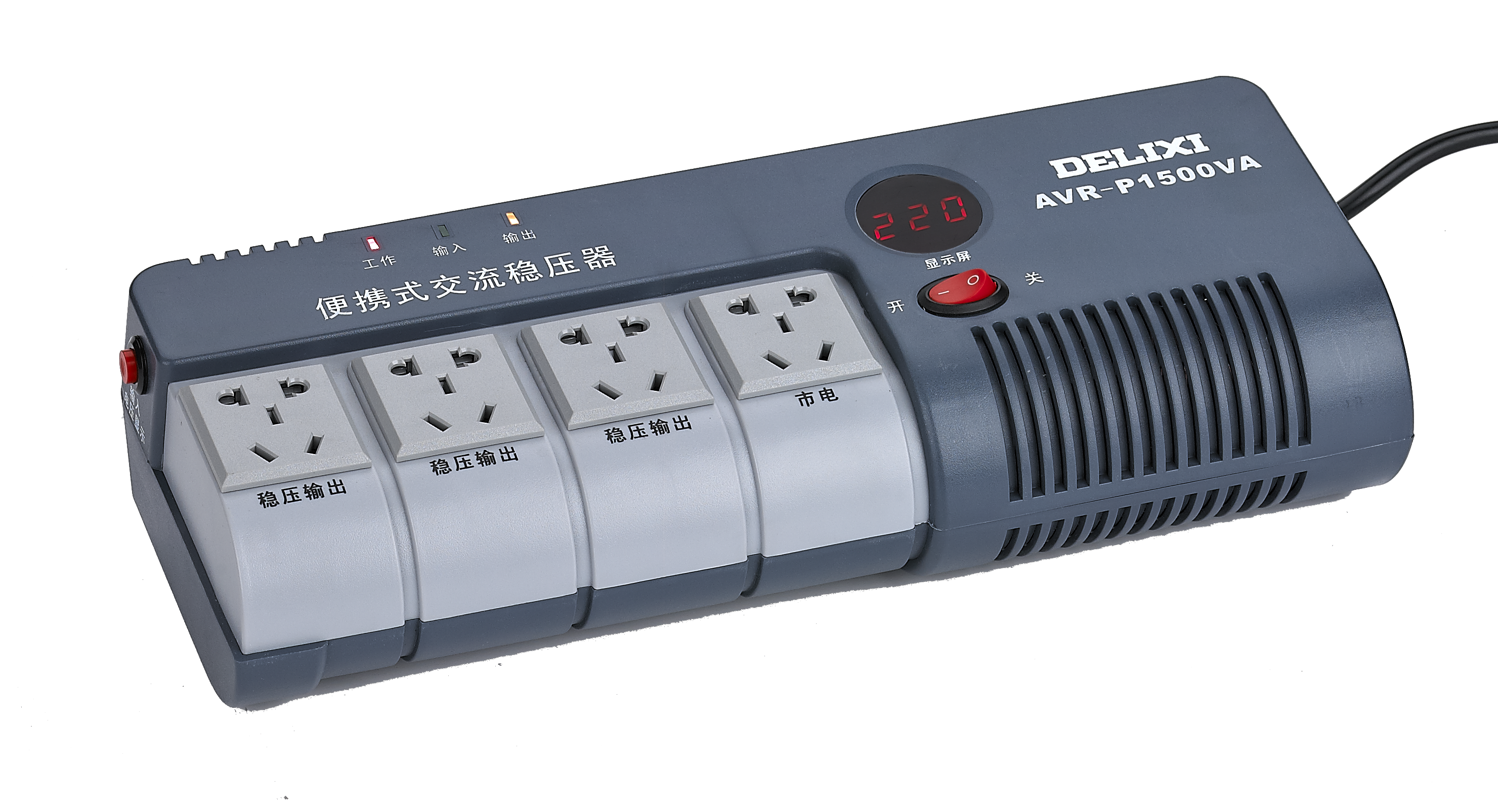 电源开关
输入电压按钮，按下按钮
LED屏显示输入电压
稳压输出插座
输出稳定电压
市电输出插座
输出市电
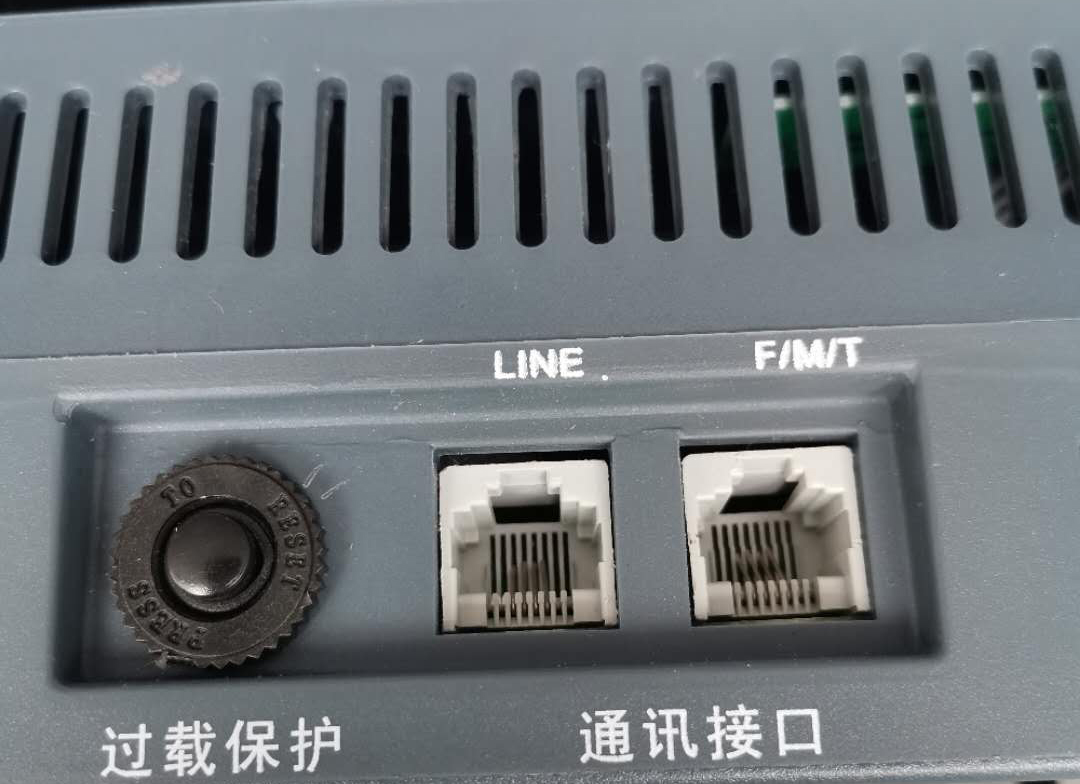 过载保护复位按钮
电话抗浪涌端口
保护连接设备
AVR-P2000VA：
双USB智能充电技术快速充电，
手机平板蓄电不伤机
LED指示工作状态一目了然
LED显示输出/输入电压
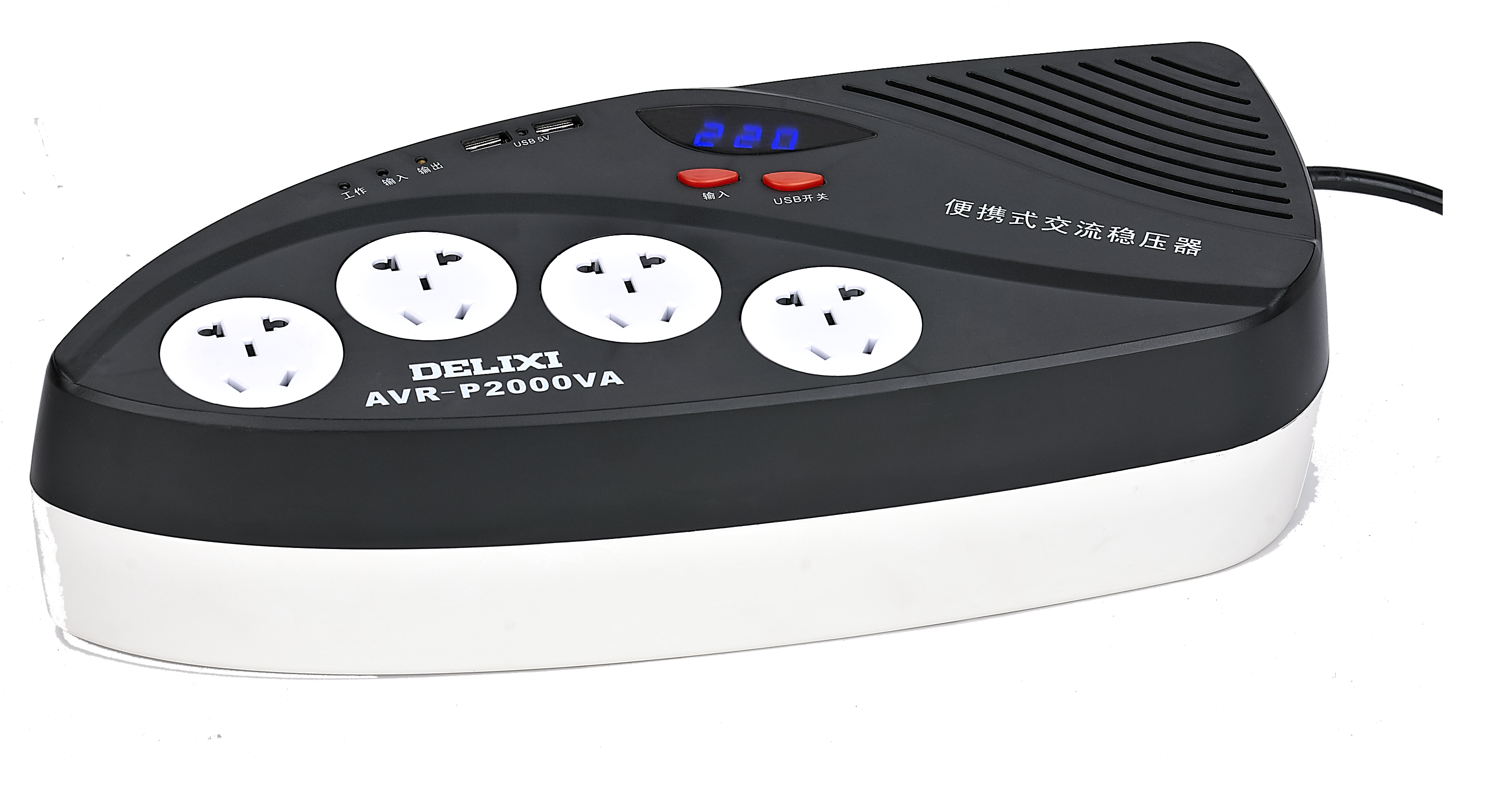 USB开关按钮
输入电压按钮，按下按钮
LED屏显示输入电压
稳压插座输出，输出稳定电压
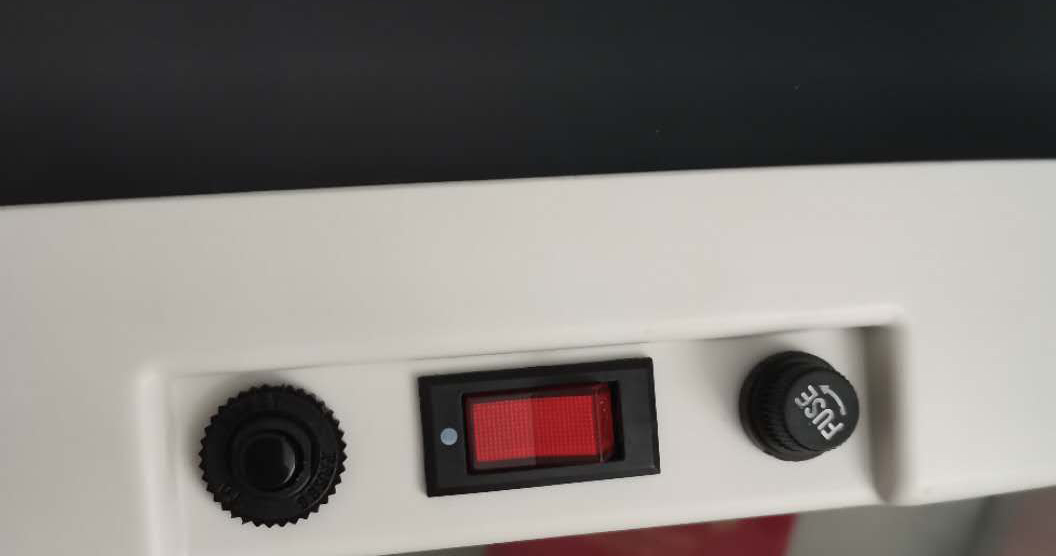 输入过载保护
过载保护复位按钮
电源开关
AVR-P3000/5000VA:
稳压插座输出，输出稳定电压
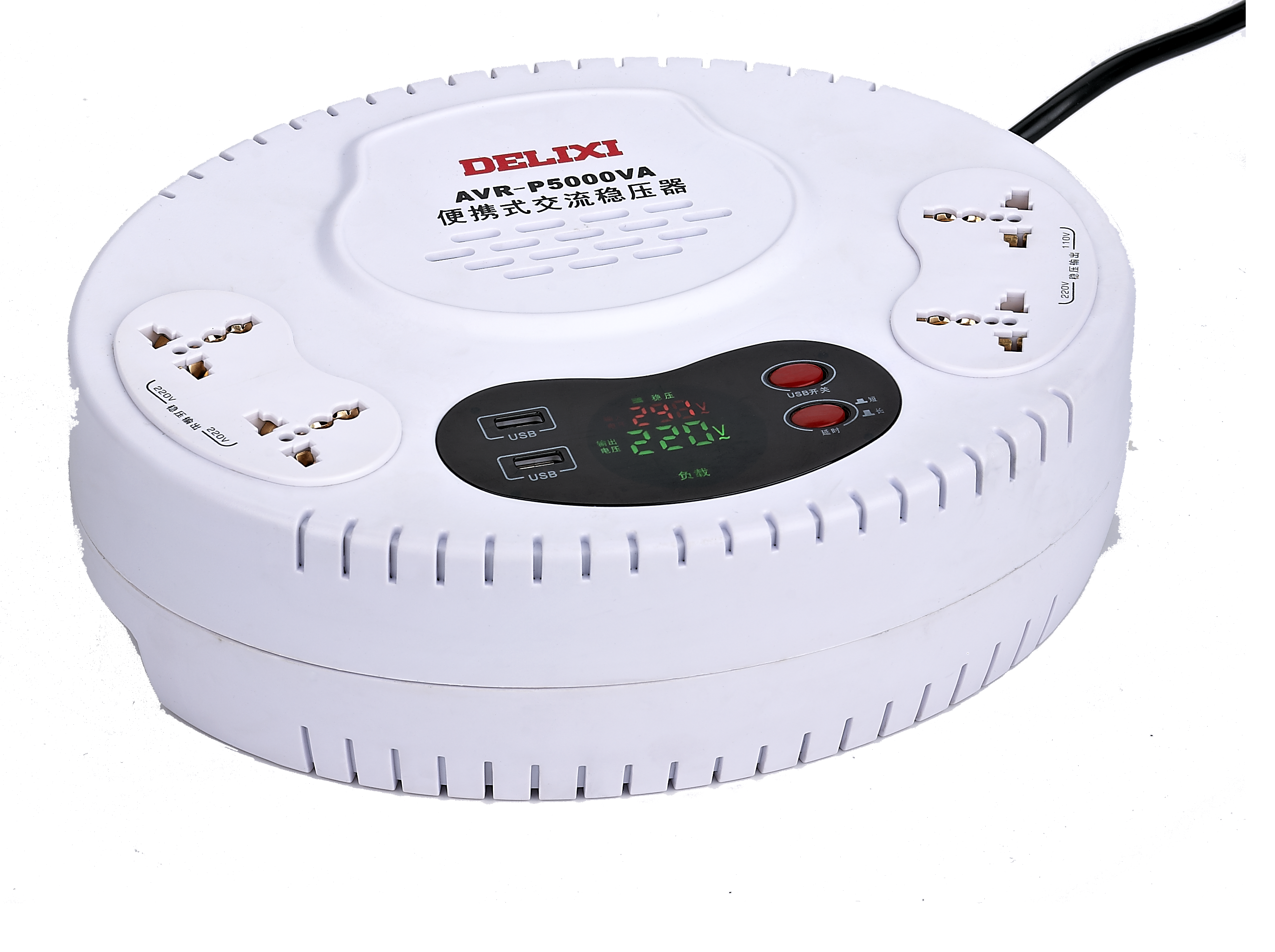 USB开关
延时按钮，选择延时时间
实时监控输入、输出电压、
负载及运行状态。
双USB智能充电技术快速充电，手机平板蓄电不伤机
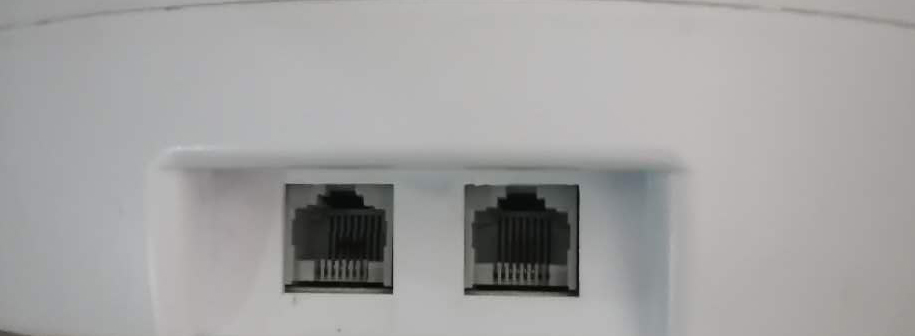 电源开关
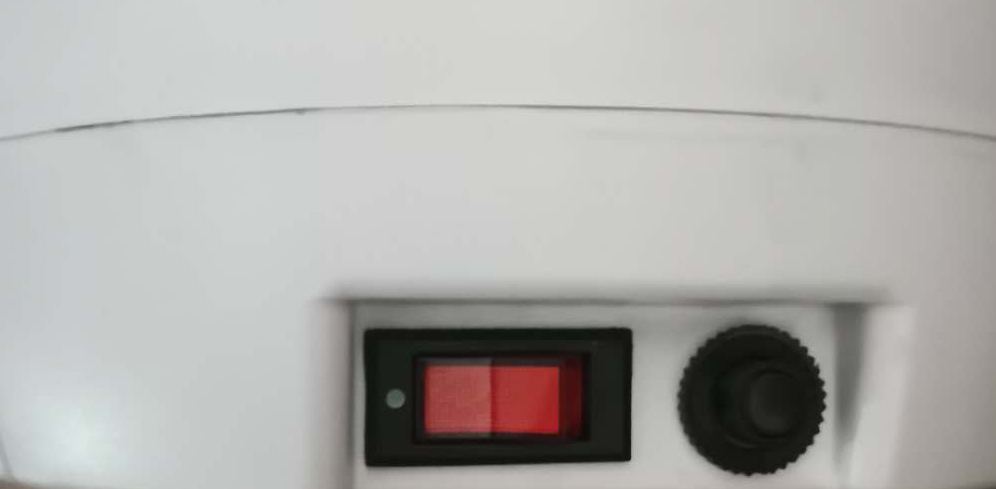 过载复位按钮
电话抗浪涌端口
保护连接设备
便携式——体积小，便于携带，即插即用无需安装。
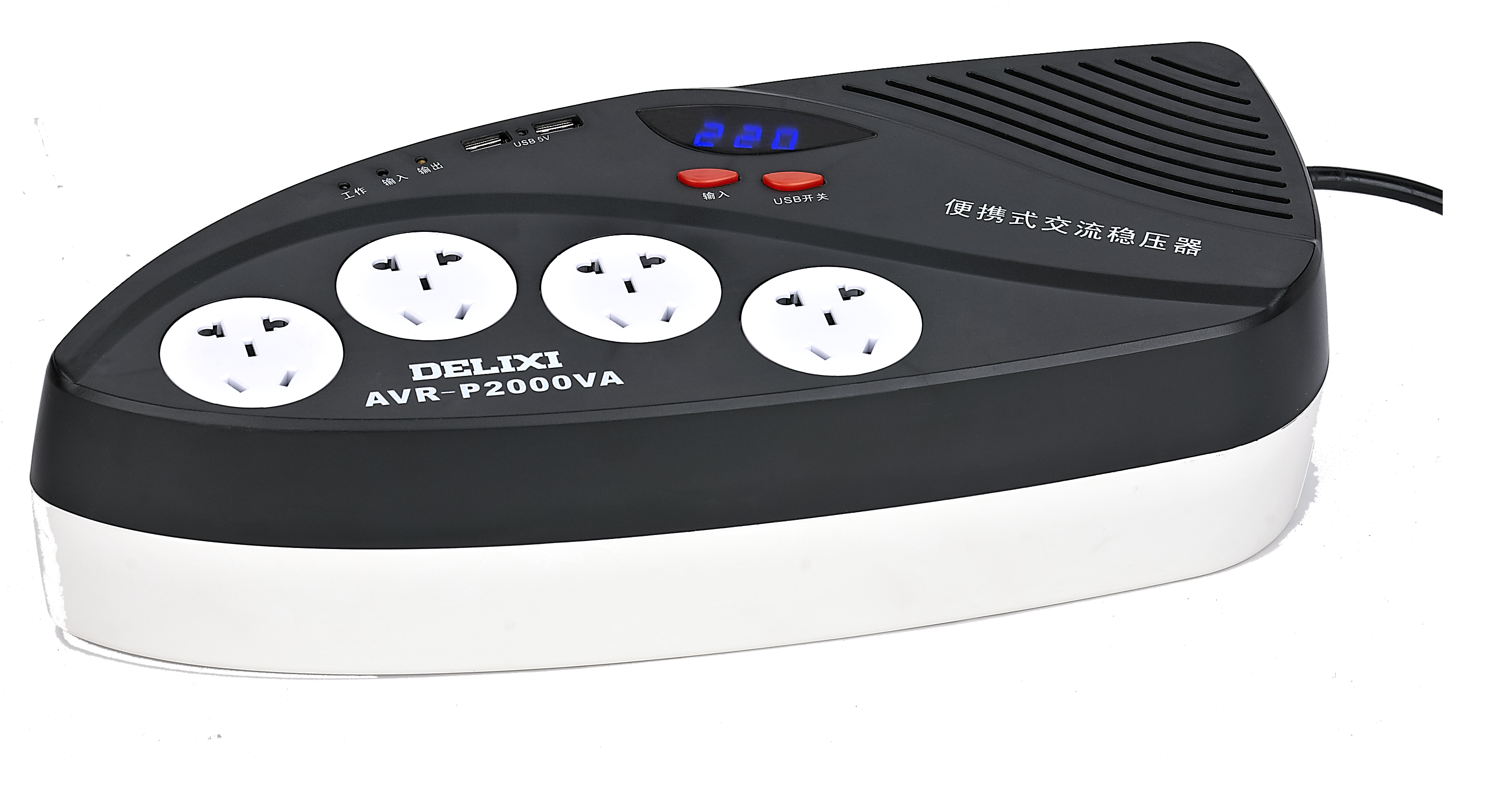 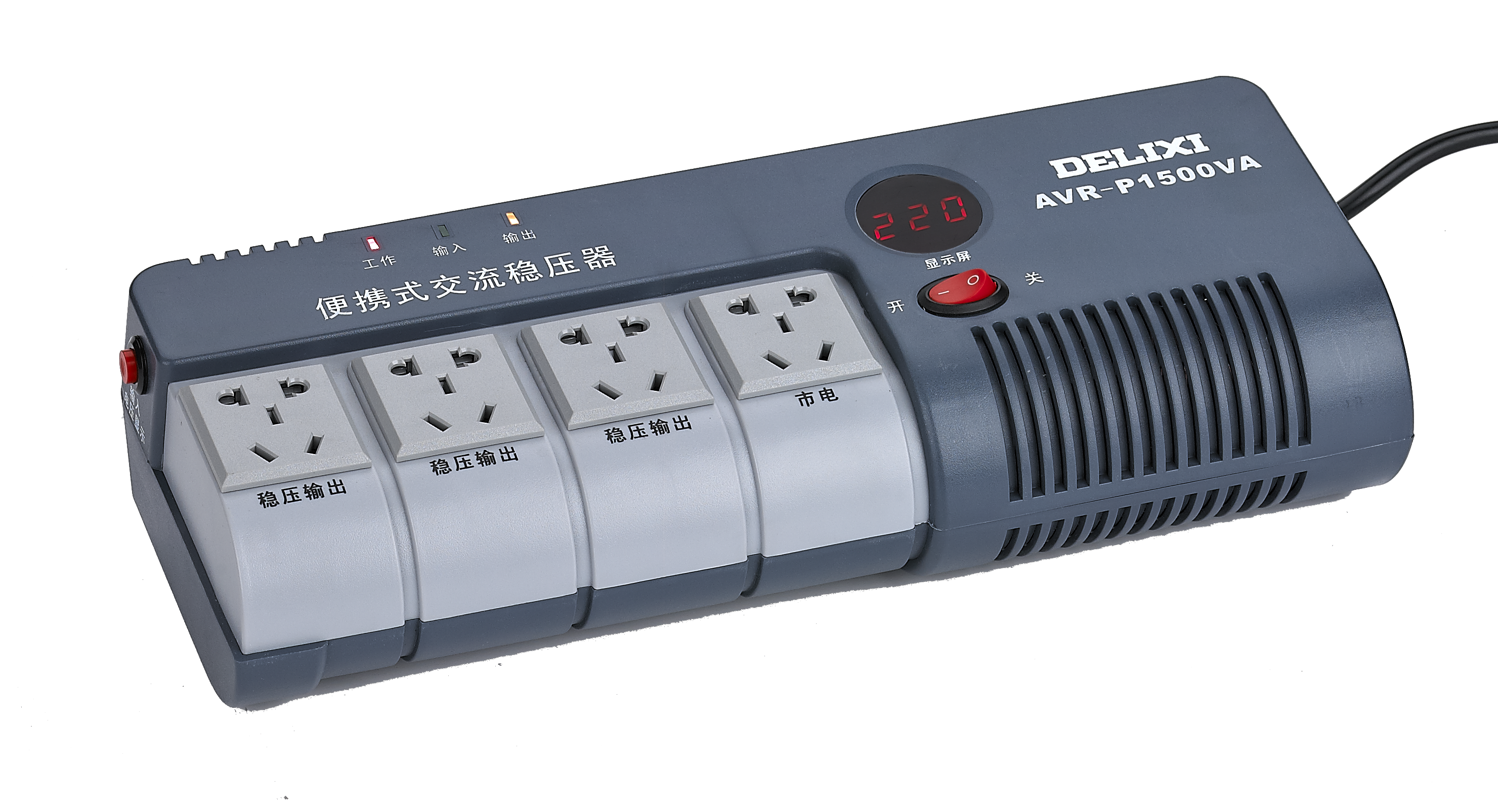 W
W
H
H
L
L
W×L×H：128×343×85（mm）
W×L×H： 140×370×90（mm）
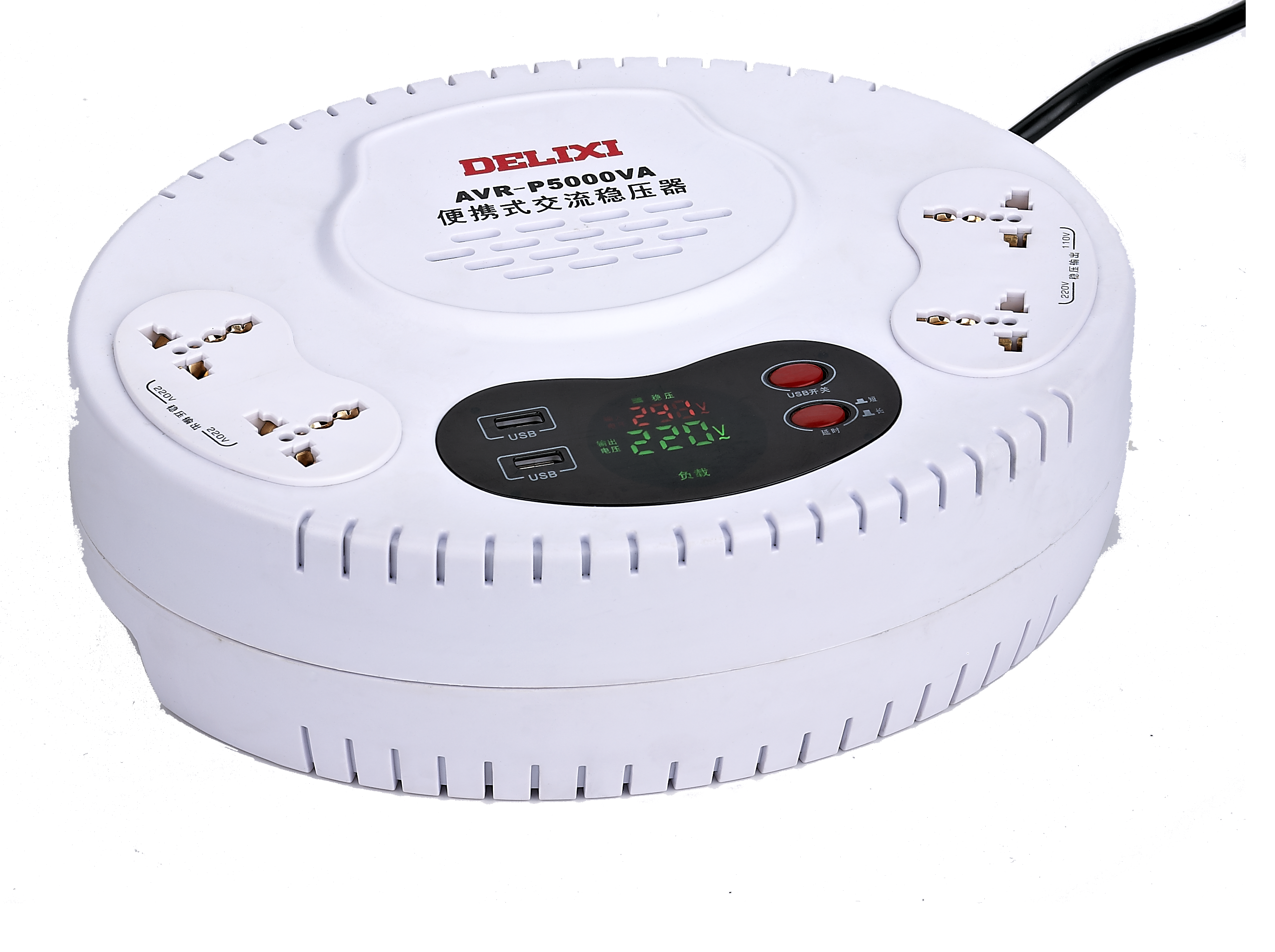 W
H
L
W×L×H： 245×305×95（mm）
新老产品对比：
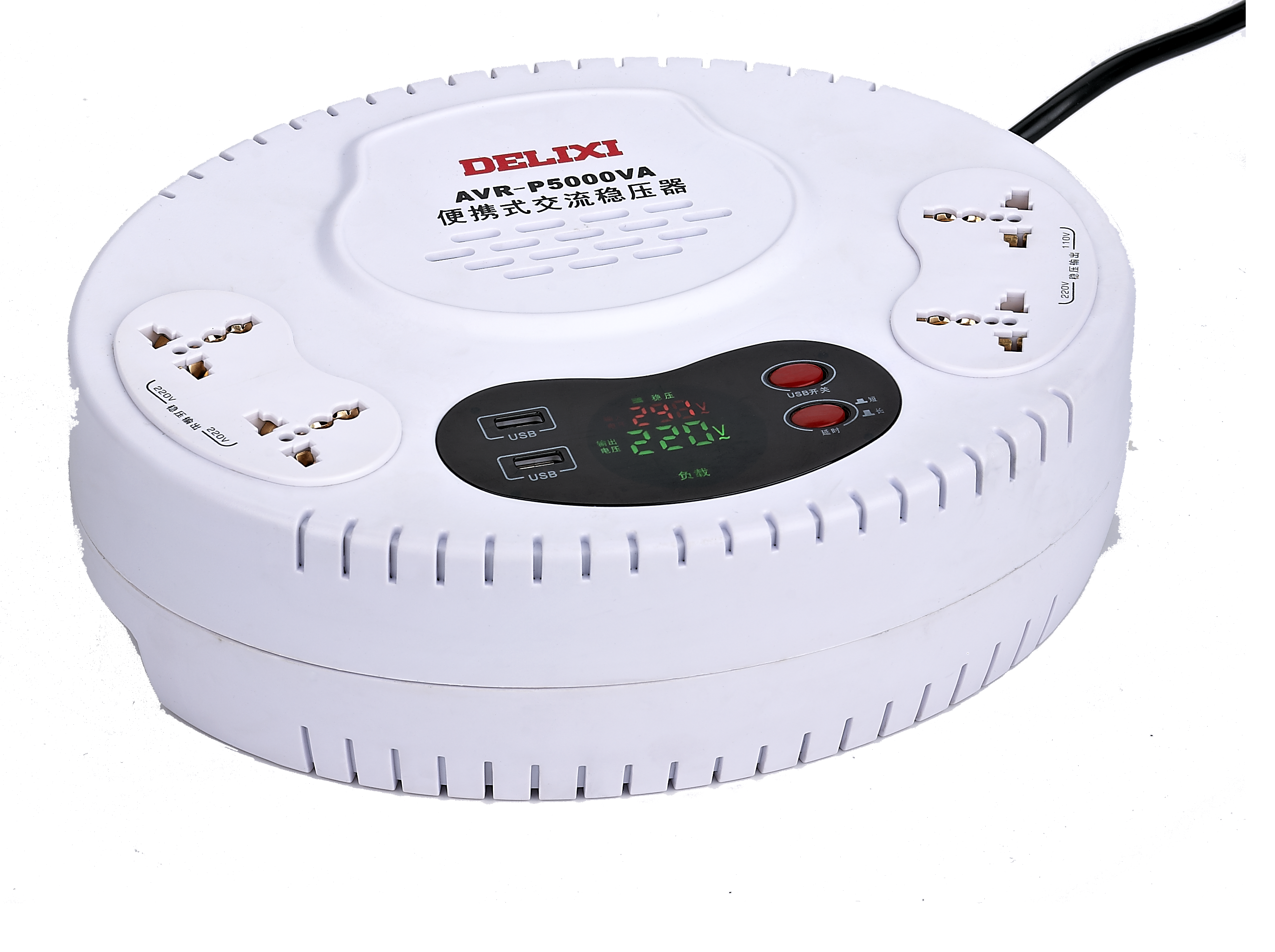 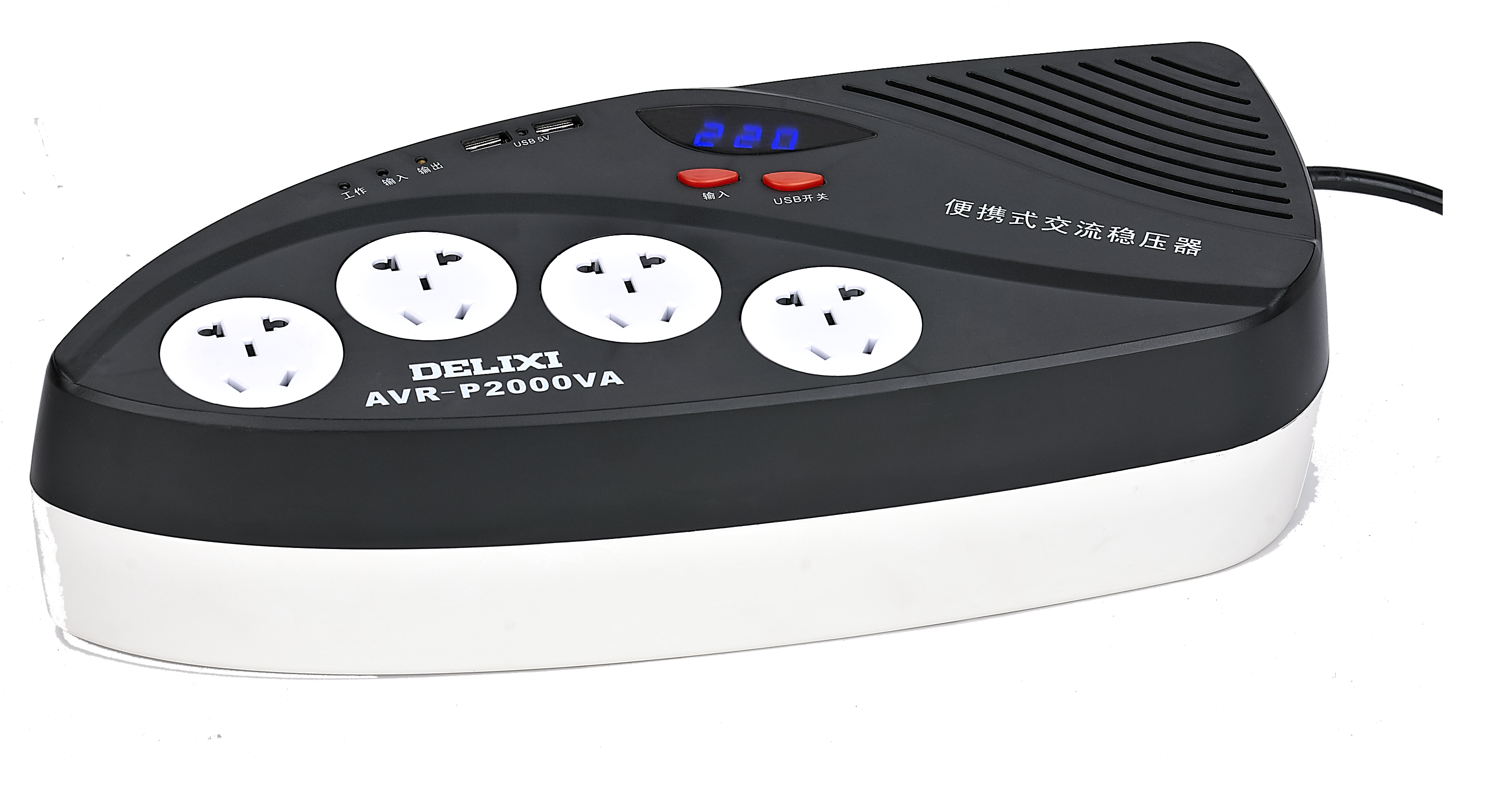 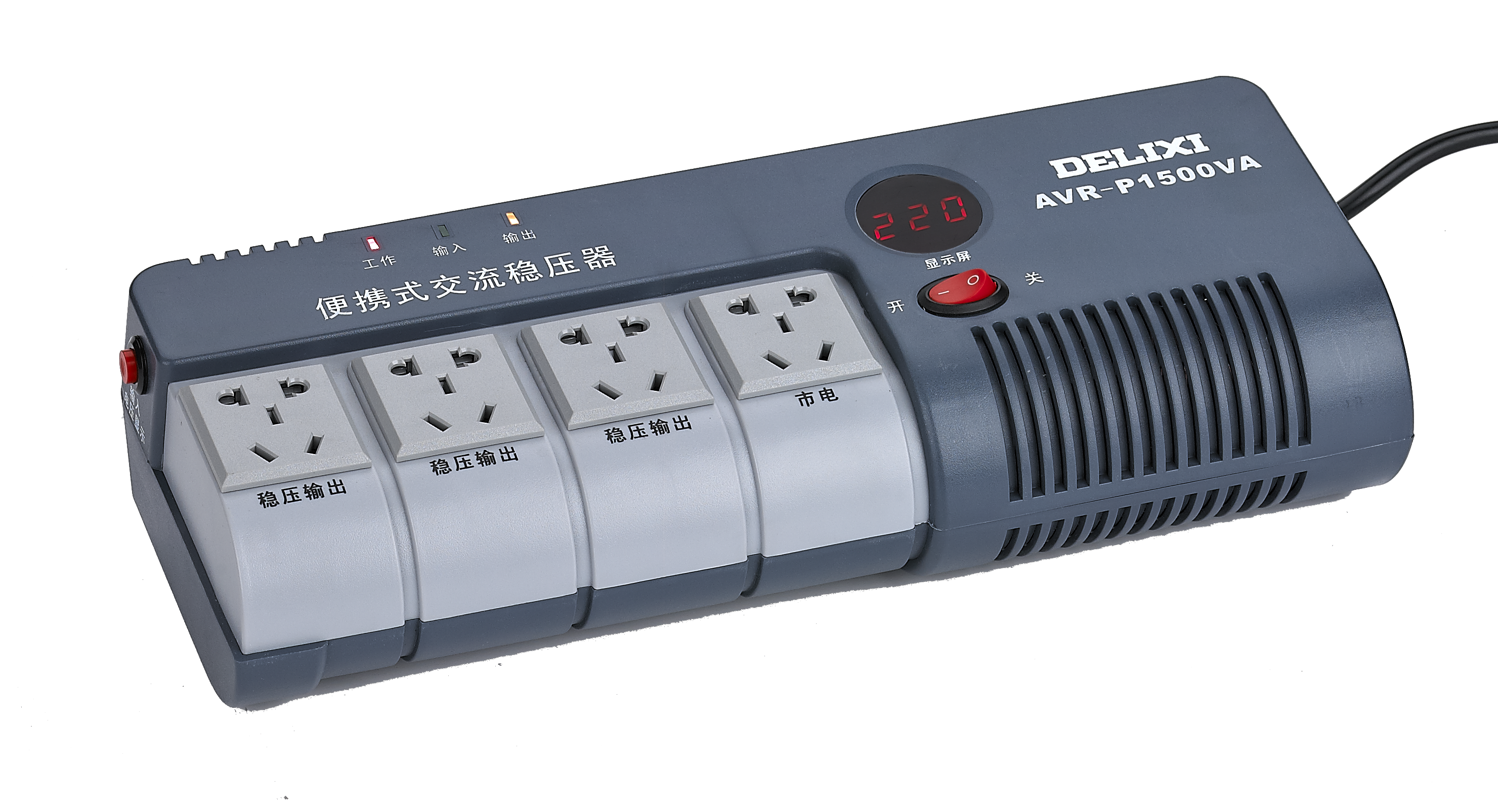 7
非替换型产品，竞争产品对比：
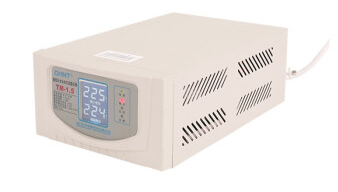 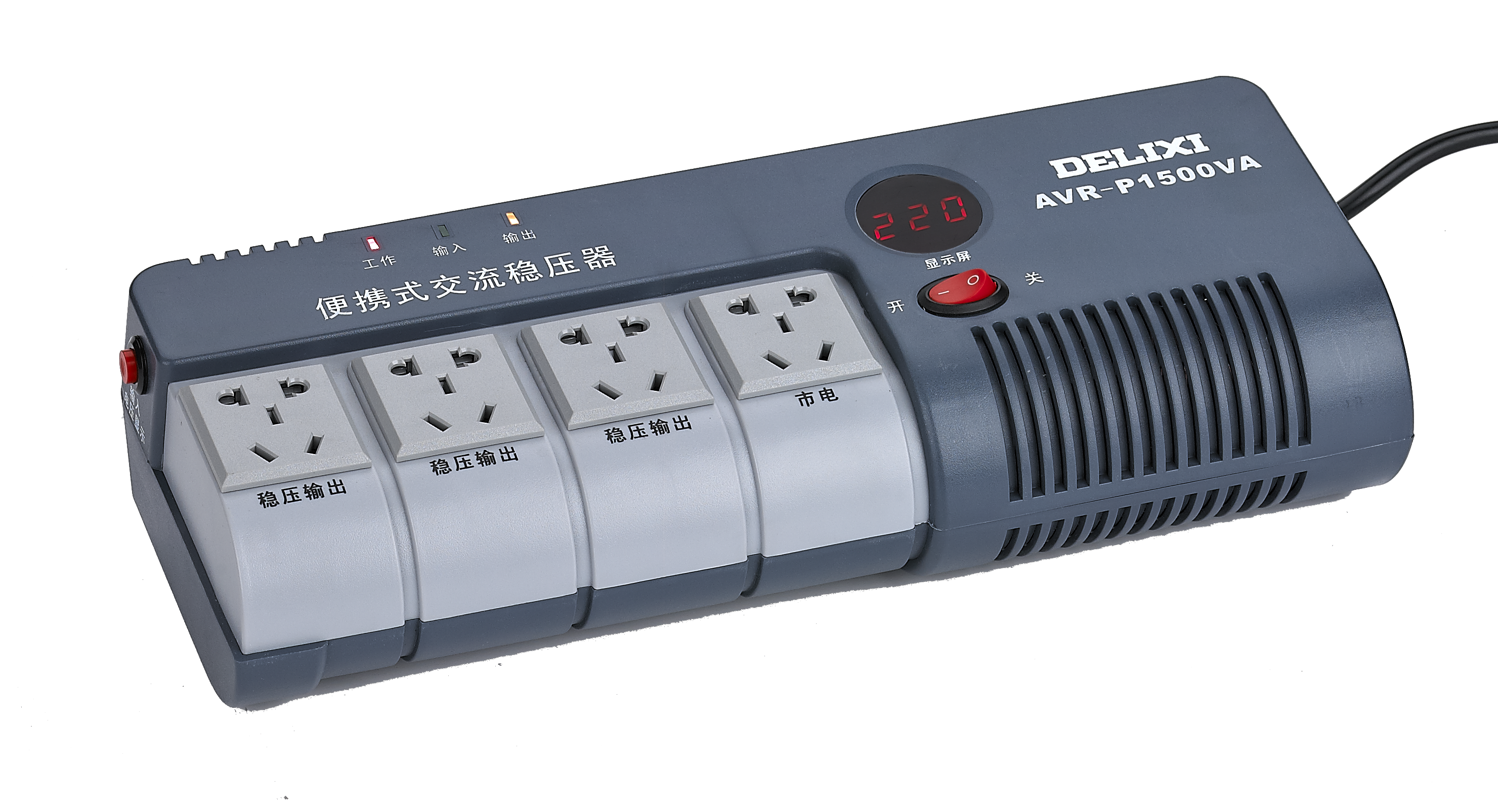 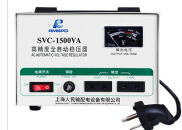 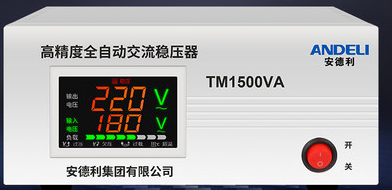 8